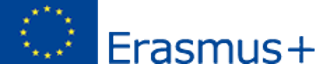 Stáž Lotyšsko-Riga
Samuel Schickl M2.B


Číslo projektu: 2021-1-CZ01-KA121-VET-000010087
Lotyšsko Riga22.5.2022 - 10.6.2022
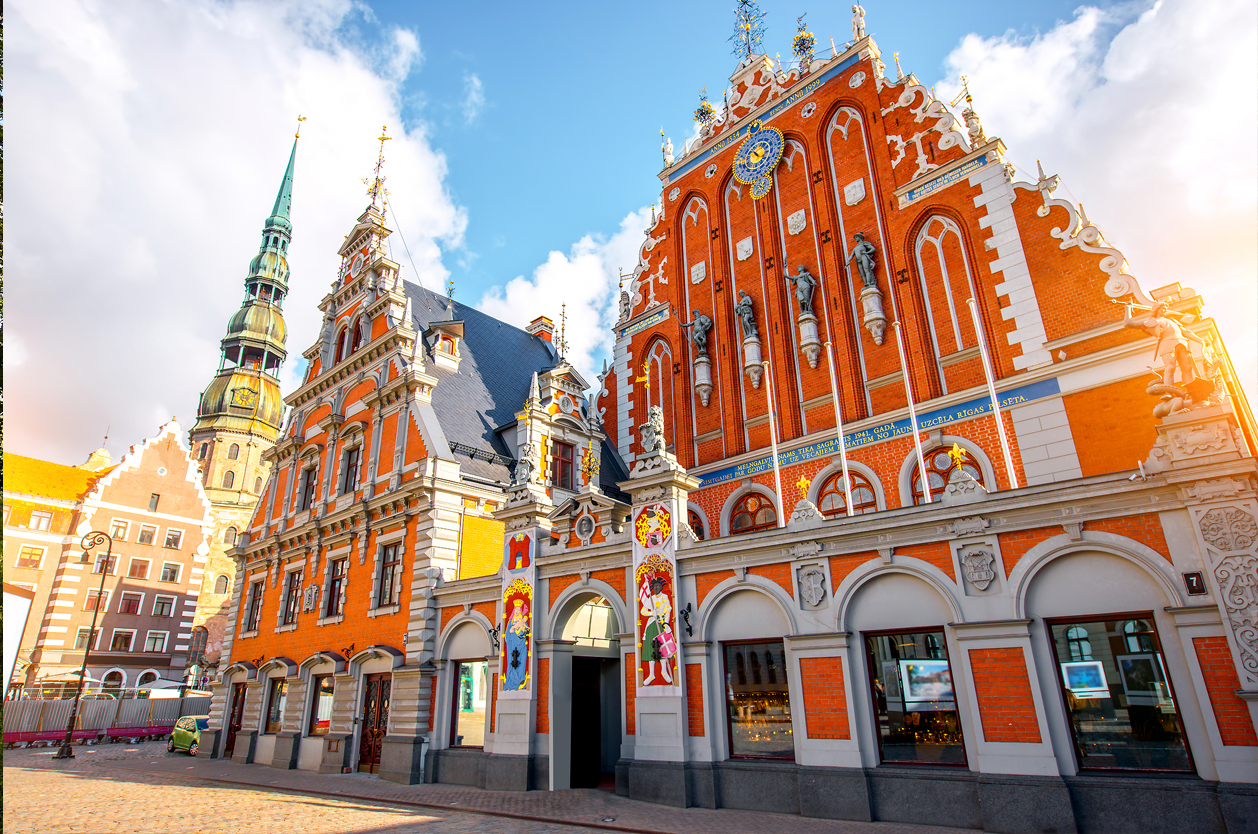 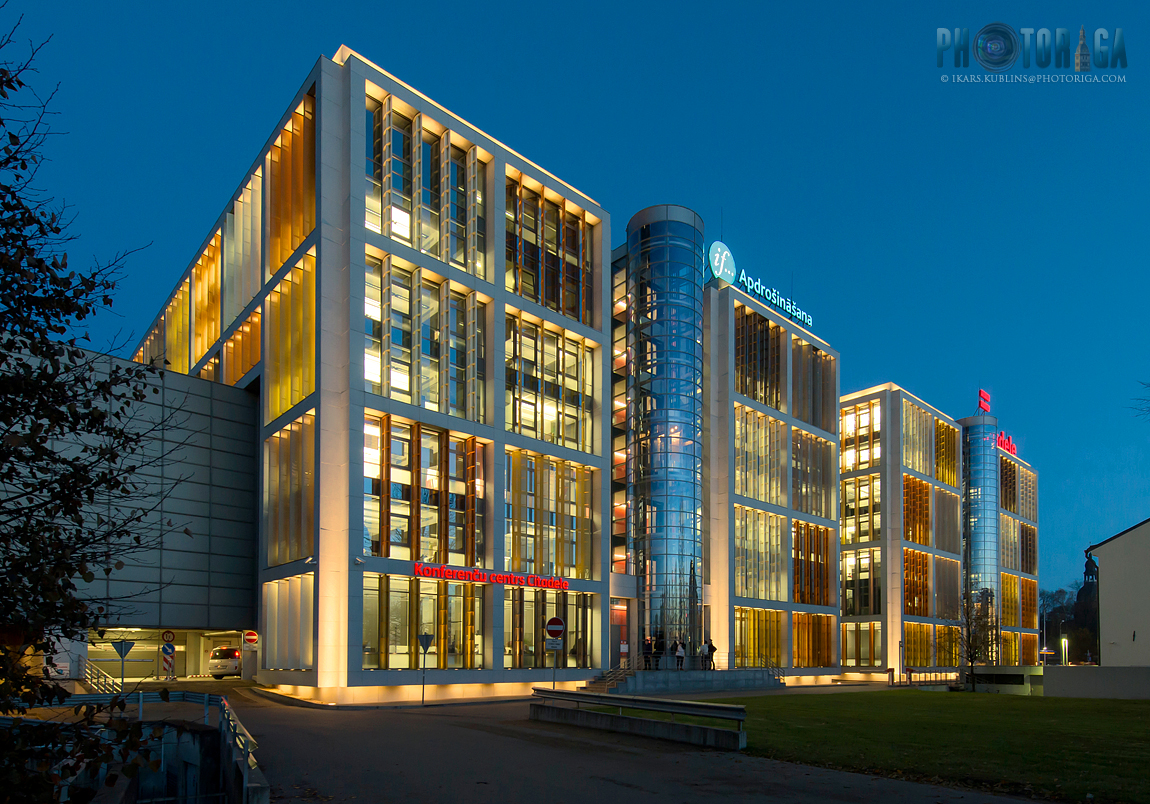 If P&C Insurance
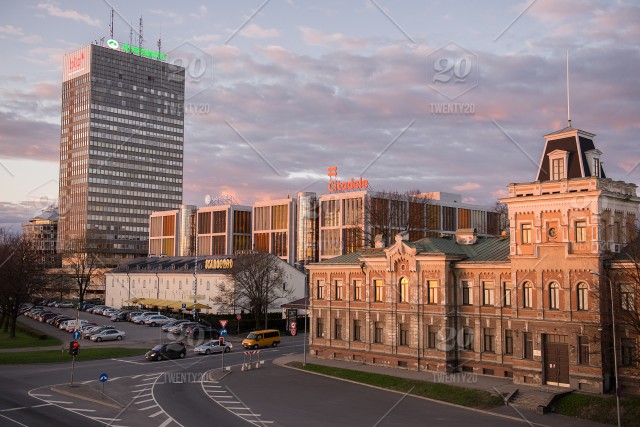 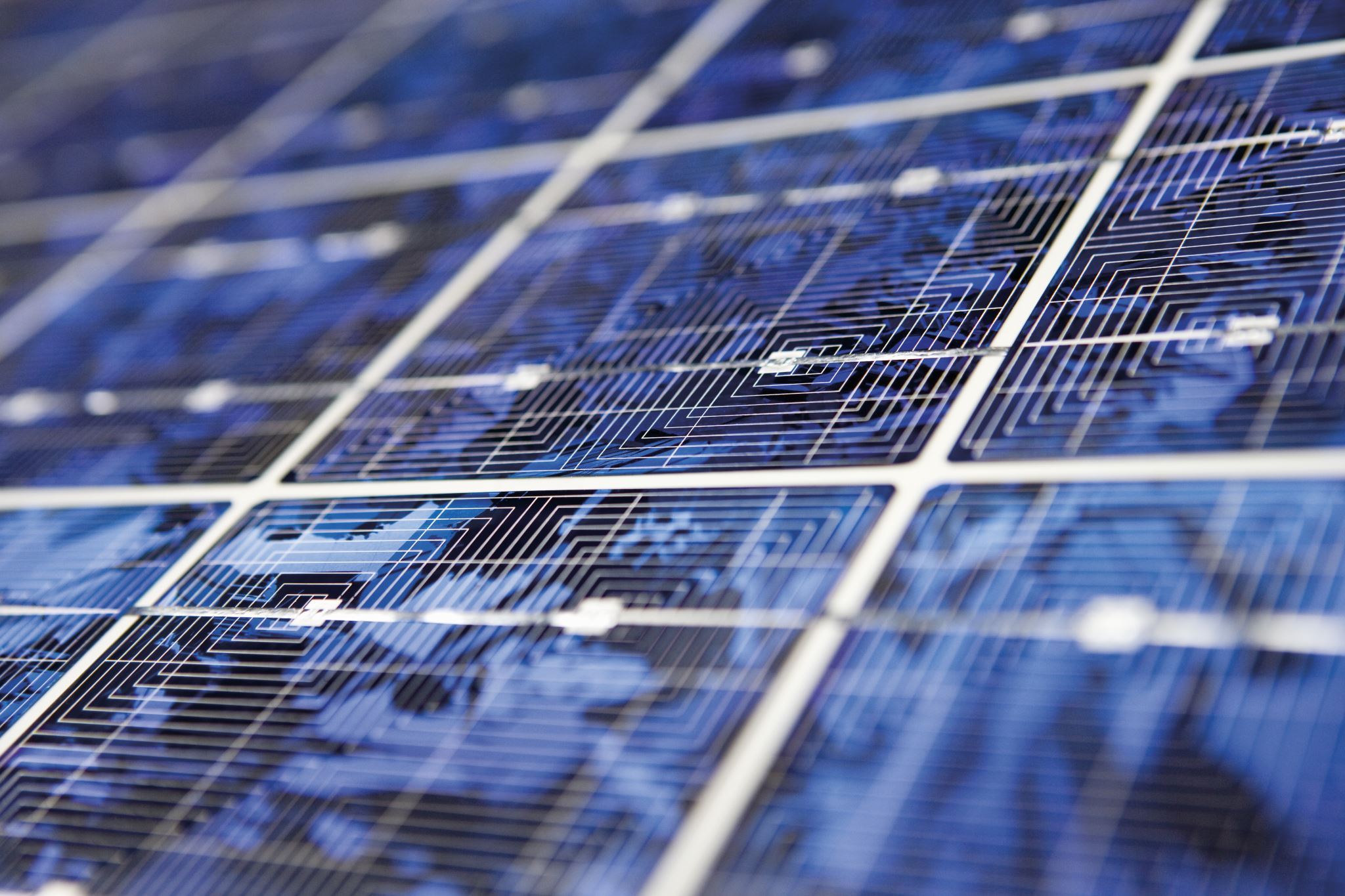 Oraganizační struktura
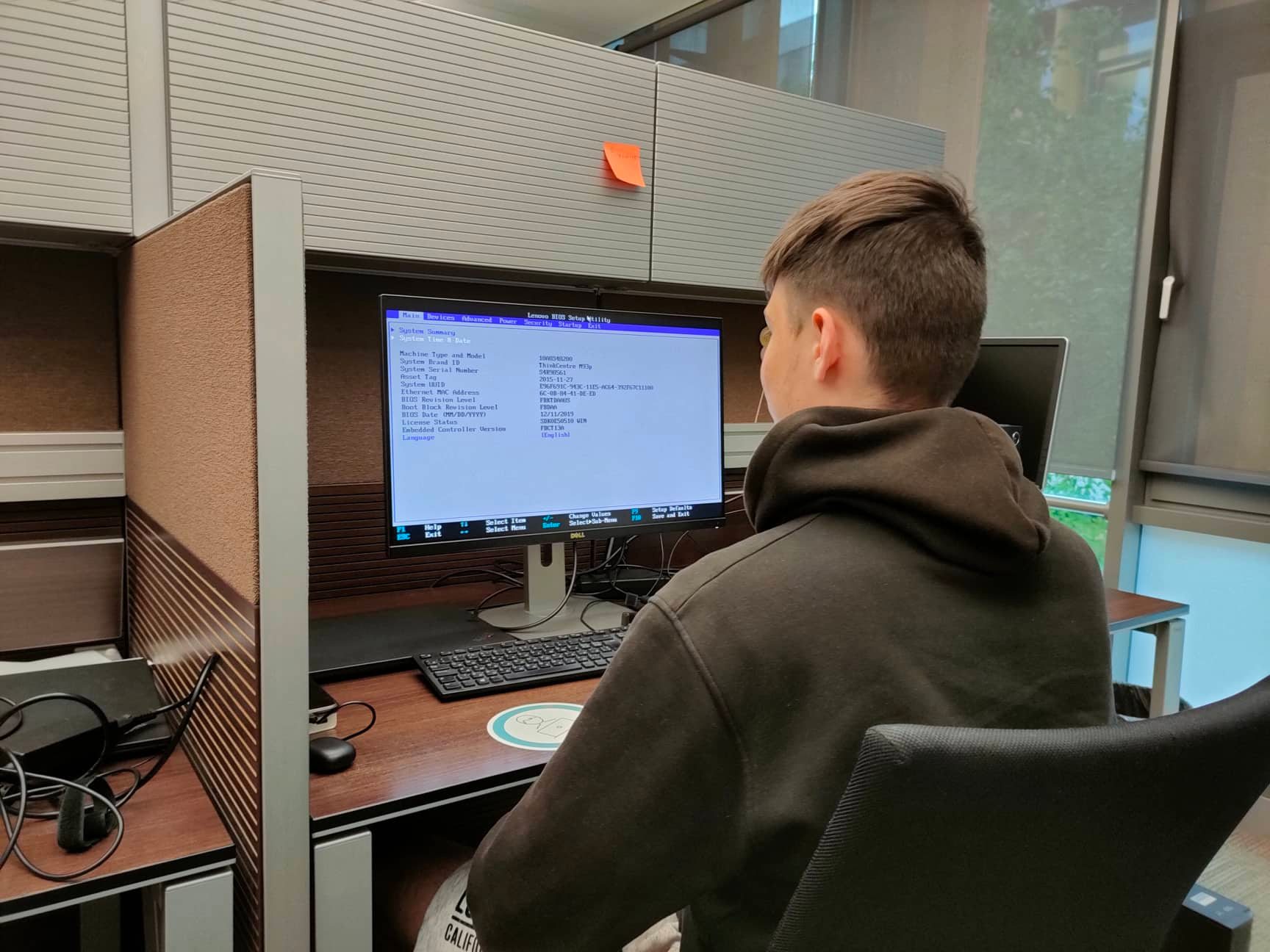 Činnosti v práci
Převážně instalace windows a systému do PC a notebooku firmy
Příprava pracovních míst pro zaměstnance
Instalace Google chrome, Visva Studio, Git into computers
Řešili problému s HW
Pomocí speciálních SW čistili
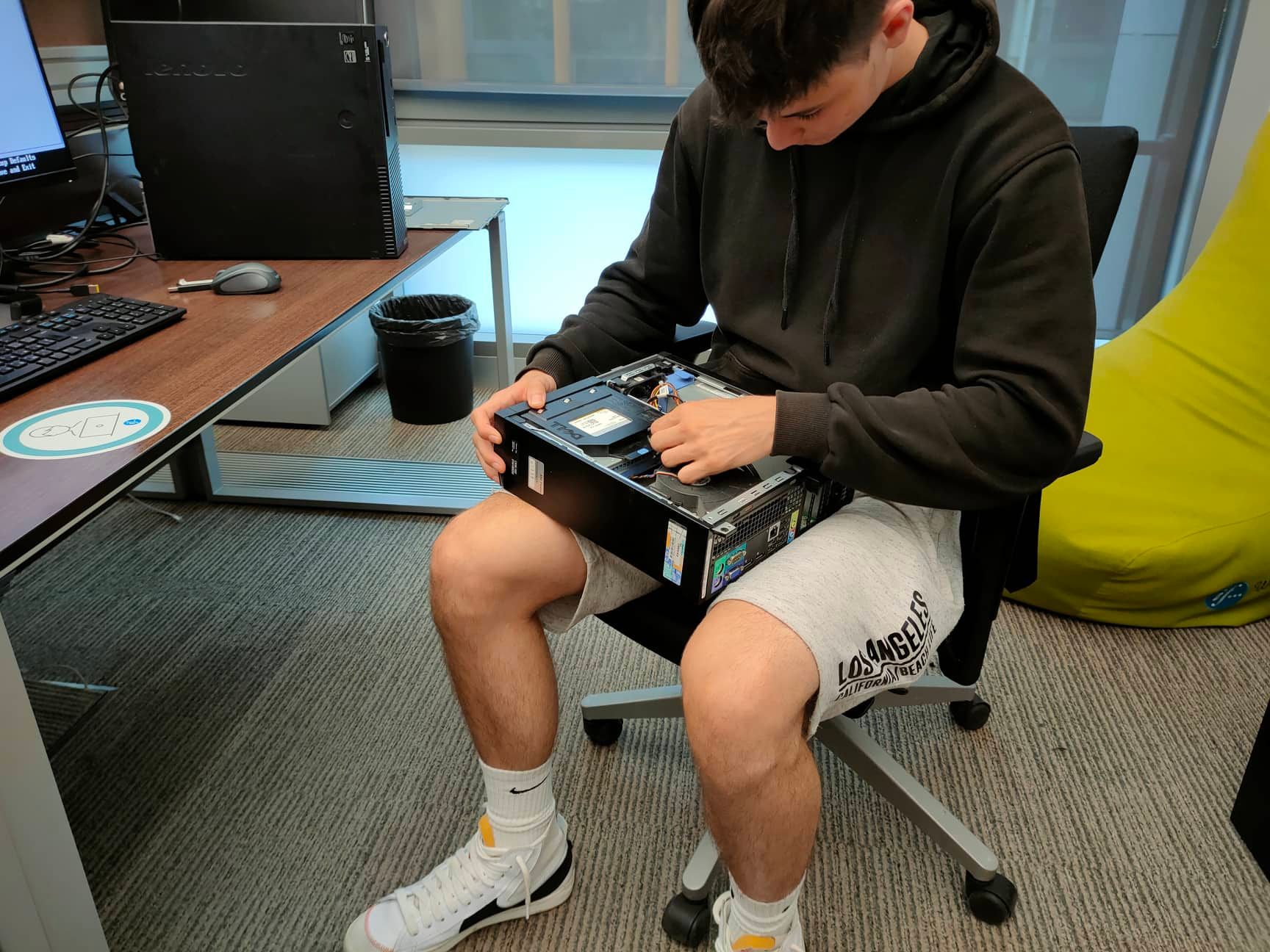 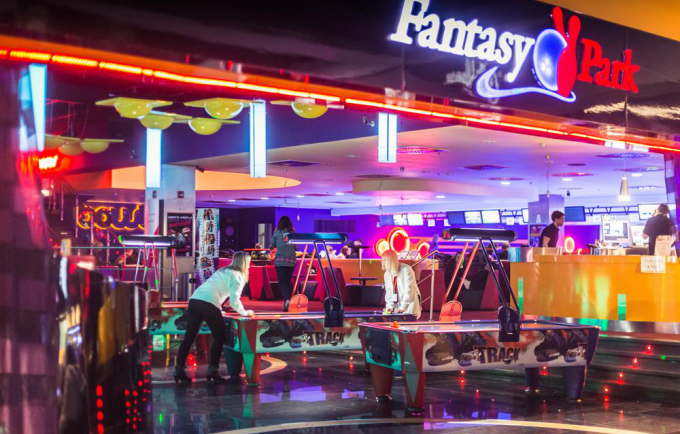 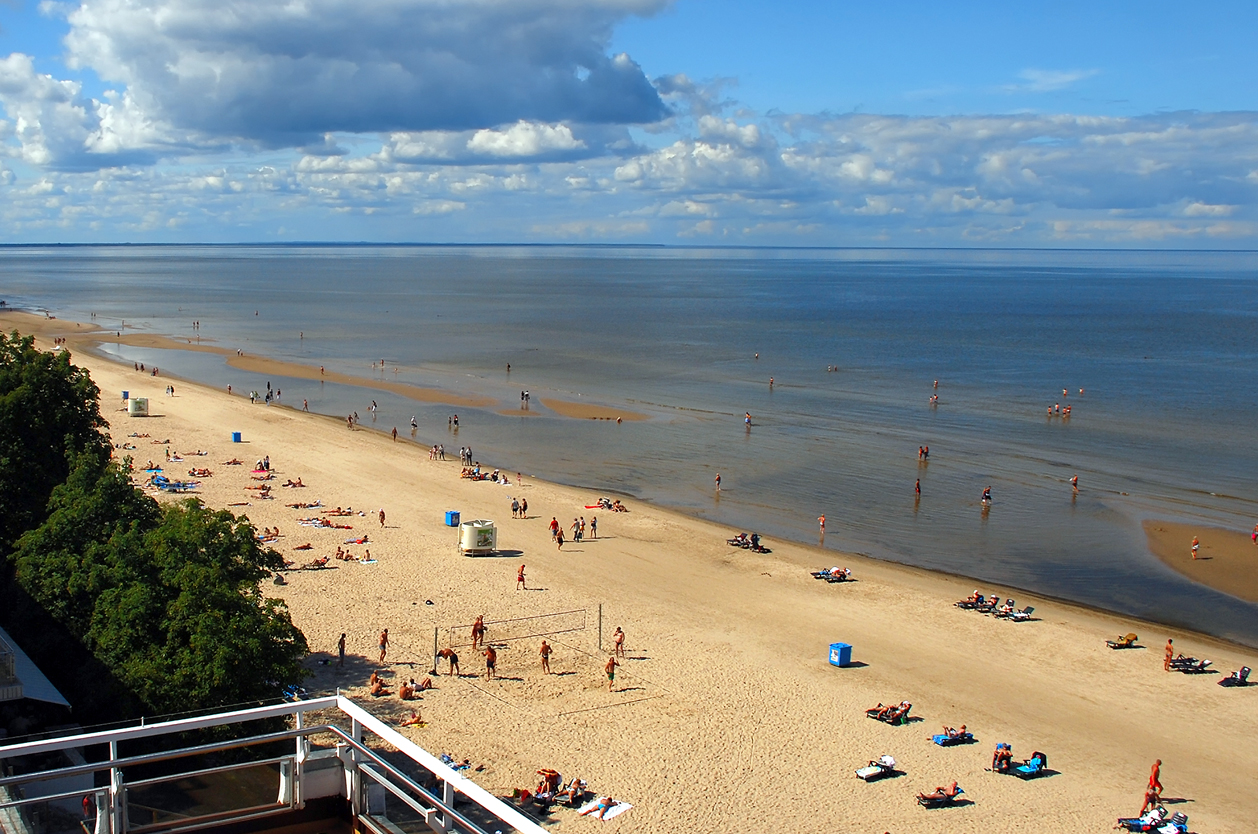 Volnočasové aktivity
Volnočasové aktivity byly převážně o víkendech jako např:
Projíždka lodí
Prohlídka muzeí
Návštěva pláže
Bowling
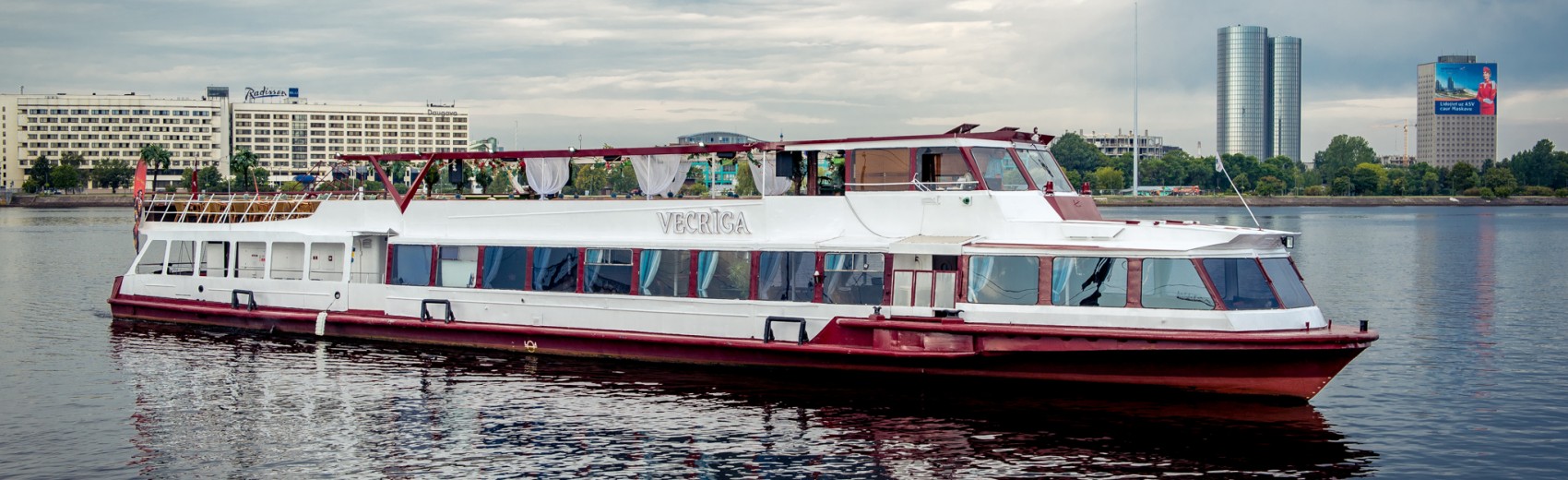 Získané dovednosti
Zlepšení angličtiny při mluvení s ostatními lidmi
Poznání nových lidí a kultury
Větší osamostatnění
Naučení více věcí v oboru IT